Template edizione 1.1
con declaratoria di cortesia
Declaratoria di cortesia per l’accessibilità
LEGGI LE NOTE D’USO
Il prototipo è oggetto di verifiche di accessibilità con strumenti multipli, e in particolare con l’apposita funzione «Verifica accessibilità» nella scheda Revisione; la verifica è integrata con Adobe Acrobat per i file PDF generati da PowerPoint.
Le note d'uso sono parte inseparabile del prototipo: nell'uso si realizza l'accessibilità. Nonostante le verifiche sul prototipo, la sua implementazione sotto diverse condizioni potrebbe generare temporanee situazioni di non conformità: si invita a segnalare ciascun caso all'indirizzo email comunicazione(AT)adm.unifi.it per il miglioramento continuo del prodotto.
Titolo slide 1 con testo e tabelle
Questo è un esempio di collegamento ipertestuale (leggi note d’uso):
Sito dell’Università di Firenze
E questi sono due esempi di tabella (leggi note d’uso)
Titolo slide 2
Orientamento Università di Firenze, esempio di link descrittivi:

Orientamento in ingresso
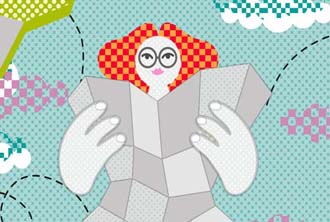 Un giorno all’Università
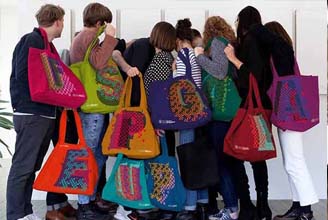 Shopping bag virtuali
Titolo slide 3
Immagini e suoni del mondo
Scopri il Museo di Antropologia e Etnologia nel tour virtuale del percorso espositivo Natura Collecta, Natura Exhibita.
Tour virtuale
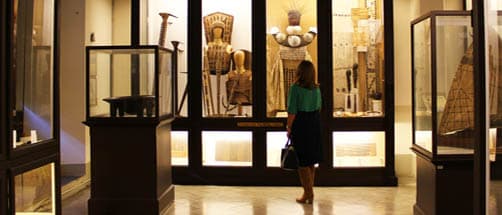 Una delle sale del Museo di Antropologia e Etnologia
Conclusione